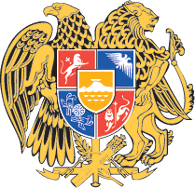 РЕСПУБЛИКА АРМЕНИЯ
МИНИСТЕРСТВО ТЕРРИТОРИАЛЬНОГО УПРАВЛЕНИЯ И РАЗВИТИЯ
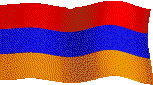 ОПЫТ АРМЕНИИ В СФЕРЕ КОНСОЛИДАЦИИ ОБЩИН И МЕЖМУНИЦИПАЛЬНОГО СОТРУДНИЧЕСТВА
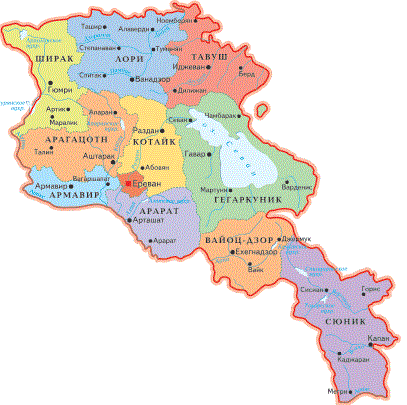 13-ое декабря 2016 г. Триесте
ОБЩАЯ ИНФОРМАЦИЯ
Официальное название              Республика Армения	
 Столица			           Ереван
 Население  	                       прибл  3 мил.  (+ более чем 8 мил. армян, проживающих за пределами Армении)
Климат		           	   Континентальный, с жарким летом и холодной зимой.
Площадь			            29800 кв.км
Вероисповедание                                        Христианство (Армянская 
Апостольская Церковь)
Государственный язык  	                            Армянский /армянский алфавит создан армянским ученым 
и просветителем Месропом Маштоцем в 405 г. н. э./  
Валюта 		                        Армянский драм /AMD/
КАРТА, ФЛАГ И ГЕРБ
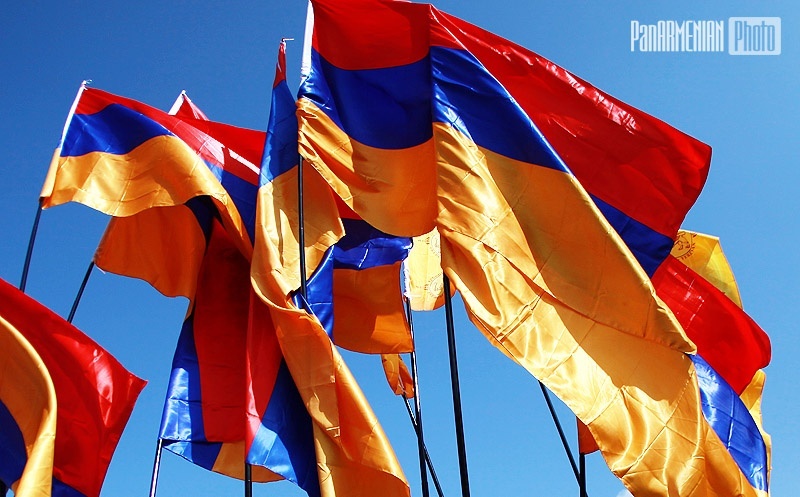 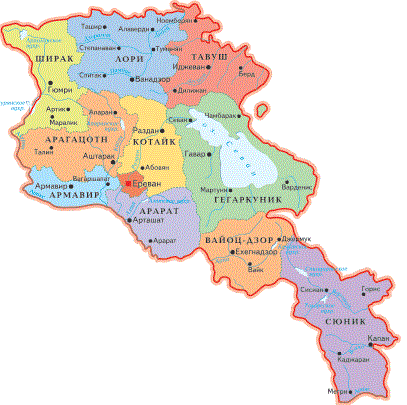 Армения распокожена на Южном Кавказе 
Граничит с Грузией на севере, 
Азербайджаном на востоке, 
Ираном на юге и Турцией на западе. 
Армения – страна скалистых гор и потухщих вулканов. Наивысшая точка – гора Арагац (4094 м)
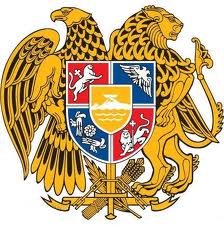 http://www.gov.am/en/official/
Законодательство
21-ое сентября,1991	                 Провозглашение независимости
5-ое июля, 1995		   Принятие Конституции
7-ое ноября, 1995		   Принят Закон об административно-                                               				   территориальном делении
6-ое декабря, 2015	                  Приняты поправки к Конституции
7-ое мая, 2002		   Принят Закон о местном самоуправлении
26-ое декабря, 2008	                  Принят Закон о местном самоуправлении       			                  в городе Ереван
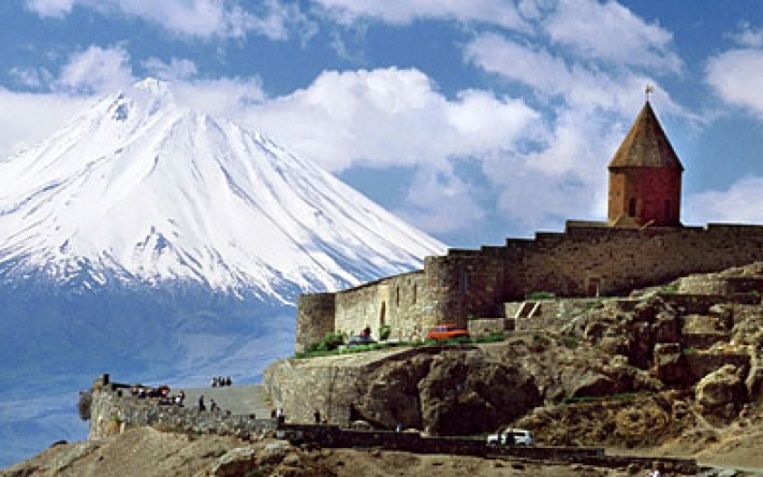 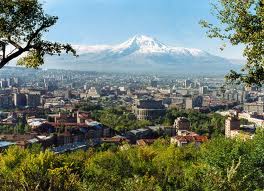 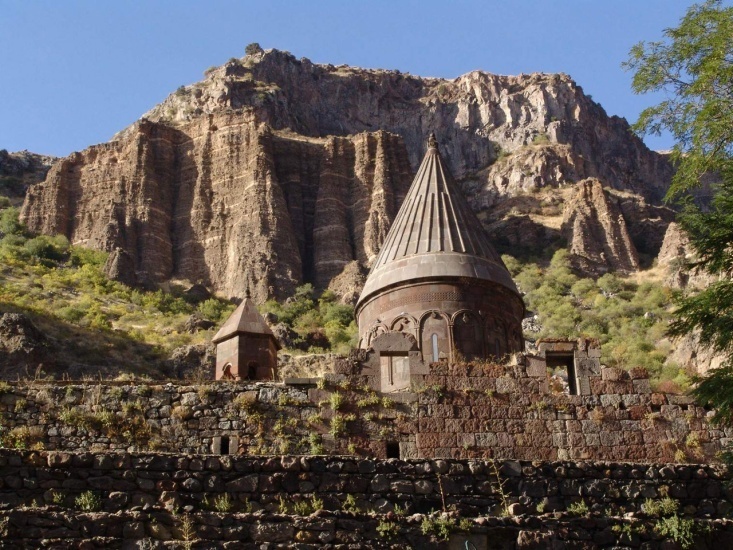 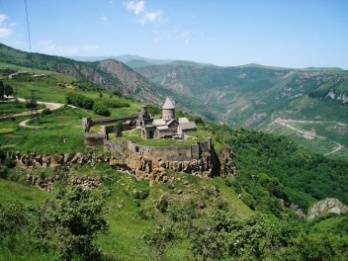 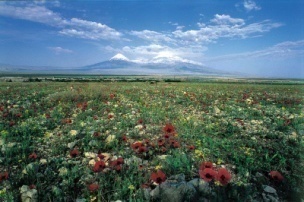 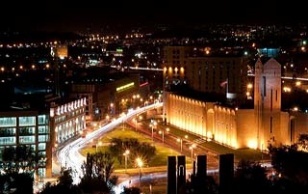 Государственное устройство Армении
Государственное правление
Местное самоуправление
Гражданское общество
СМИ
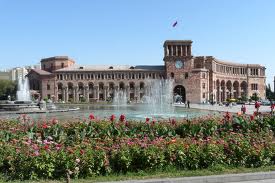 Согласно Конституции РА
Органы общественного управления делятся на 3 группы
Национальное правительство
Региональная администрация
Органы местного самоуправления
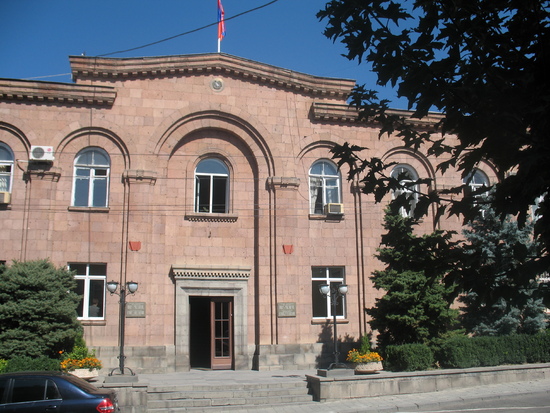 Национальное Правительство
Правительство, Премьер-министр
Министры – 18 министерств
Органы при Правительстве  - 8 органов
Региональная администрация
Армения разделена на 10 регионов (марзов)
Губернаторы (марзпеты) назначаются Правительством
Местное самоуправление
Местное самоуправление в Армении осуществляется с1996 г
В настоящий момент в Армении насчитывается 793 общин  
Столица Ереван имеет статус общины, состоит из 12 административных районов
Административно-территориальная реформа
Община в настоящее время
Обстановка
Ограниченные финансовые ресурсы
Малая численность населения
Слабый потенциал
Институциональная консолидация общин
Естественное развитие местного самоуправленя
Эффективное и целенаправленное
использование бюджета
Развитая и конкурентоспособная община
Видение
Консолидация общин и формирование межобщинных образований
Решение
Административно-территориальная реформа
7-ое ноября, 1995	Закон об административно-территориальном 			делении
10-ое ноября, 2011	Концепция по консолидации общин и 				формирования межобщинных образований
	
В 2013 году Министерство территориального управления инициировало процесс консолидации общин и в 2015-ом году начало пилотирование нескольких проектов

	2015-ый год – 22 общины были объединены в 3
	2016-ый год – 118 общин были объединены в 15

          Намечается продолжить процесс в 2017 году и заверщить его в 2018-ом
Консолидация общин
Расширение (объединение, слияние) общин – как единиц управления
Одна административно-территориальная единица (мультипоселковая община),
Совместные органы самоуправления (глава муниципалитета, муниципальный совет),
Единый аппарат,
Совместная собственность и единый бюджет:

Структуры, предоставляющие услуги – не консолидируются
МЕЖМУНИЦИПАЛЬНОЕ СОТРУДНИЧЕСТВО
До настоящего времени организация межмуниципального сотрудничества реализуется в форме правового статуса союза юридических лиц, отношения с которыми определены в Гражданском кодексе. Почти 60% общин – члены межмуниципальных союзов.
В Армении межмуниципальное сотрудничество, в сущности, обеспечивает эффект масштаба. Почти половина общин Армении имеет численность населения менее 1000 человек, что ограничивает эффективное предоставление услуг жителям общин.
С целью получения эффекта масштаба и преодоления недостатка ресурсов – общины сотрудничают между собой.
МЕЖМУНИЦИПАЛЬНОЕ СОТРУДНИЧЕСТВО
Добровольное сотрудничество общин приводит к ценовому преимуществу при приобретении услуг, таких как водоснабжение, управление твердых бытовых отходов, общественный транспорт, музыкальные и спортивные школы и т.д.
Межмуниципальные союзы совместными расходами предоставляют услуги, в частности
Юридическая консультация
Ведение баз данных и сбор налогов
Управление имуществом
Закупки
МЕЖМУНИЦИПАЛЬНОЕ СОТРУДНИЧЕСТВО
Возникла необходимость правового регулирования по созданию, предоставлению полномочий и финансированию межобщинных организаций.
В данный момент разработан проект закона «О межмуниципальных объединениях».
Исходя из положений 189-ой статьи Конституции РА, в законопроекте предусмотрено два вида объединения
Добровольное объединение – на уровне принятия решения со стороны советов общин – членов объединения, с целью повышения эффективности местного самоуправления,
Согласно закону об объединении – исходя из общественного интереса, по предложению Правительства.
THANK  YOU










ՇՆՈՐՀԱԿԱԼՈՒԹՅՈՒՆ


СПАСИБО
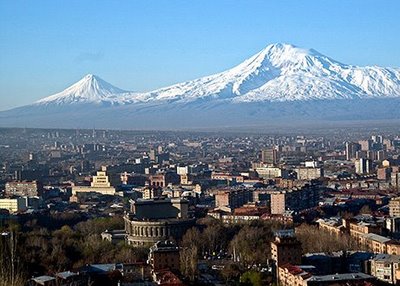